ВСЕРОССИЙСКИЙ КОНКУРС«Лидеры современной школы»
номинация 
«Менеджер воспитательного процесса»
Учебный год
2015-2016
Проект
 «Выборы Деда Мороза 
и Снегурочки»
Авторский коллектив
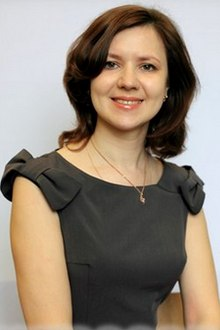 СВЯТОХА ЛЮДМИЛА СЕРГЕЕВНА 
– заместитель директора по УВР ГБОУ школы № 500 Пушкинского района 
Санкт-Петербурга
(mila.svyatoha@yandex.ru)
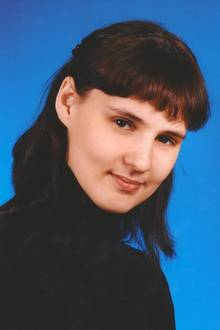 ГОЛЮДОВА АНАСТАСИЯ ВЛАДИМИРОВНА
– заместитель директора по ВР 
ГБОУ школы № 500 Пушкинского района 
Санкт-Петербурга
(nastya-golyudova@yandex.ru)
ЦЕЛИ задачи проекта
Развитие социально-творческой активности учащихся, потребности в        саморазвитии.
Активизация общественной деятельности школьников.
Создание условий для самореализации и самоутверждения в активной социальной роли.
Выявление и развитие творческих, духовных и организаторских потенциалов личности школьников;
Стимулирование общественно-значимых инициатив школьника, развитие интереса к общественной работе.
Развитие умения работать в команде.
Развитие информационных компетенций учащихся.
Развитие классных коллективов.
Формирование гражданской позиции и культуры 
    будущего избирателя.
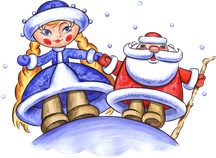 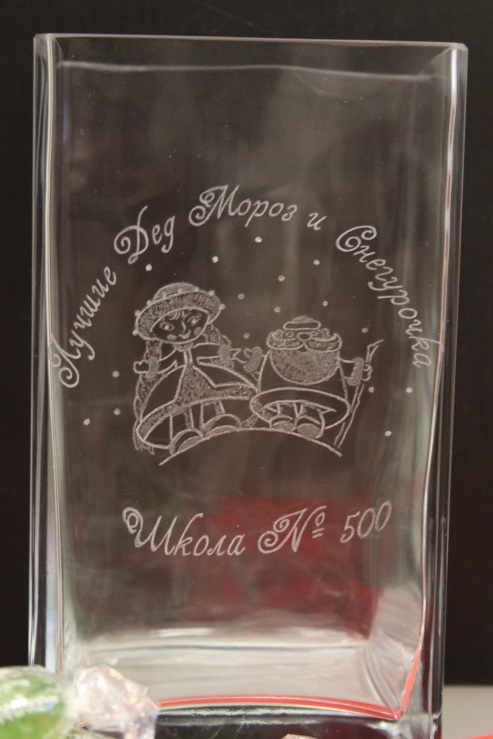 Для реализации проекта были созданы:
 Кубок победителя
 Грамоты и сертификаты участников
 Бюллетени для голосования
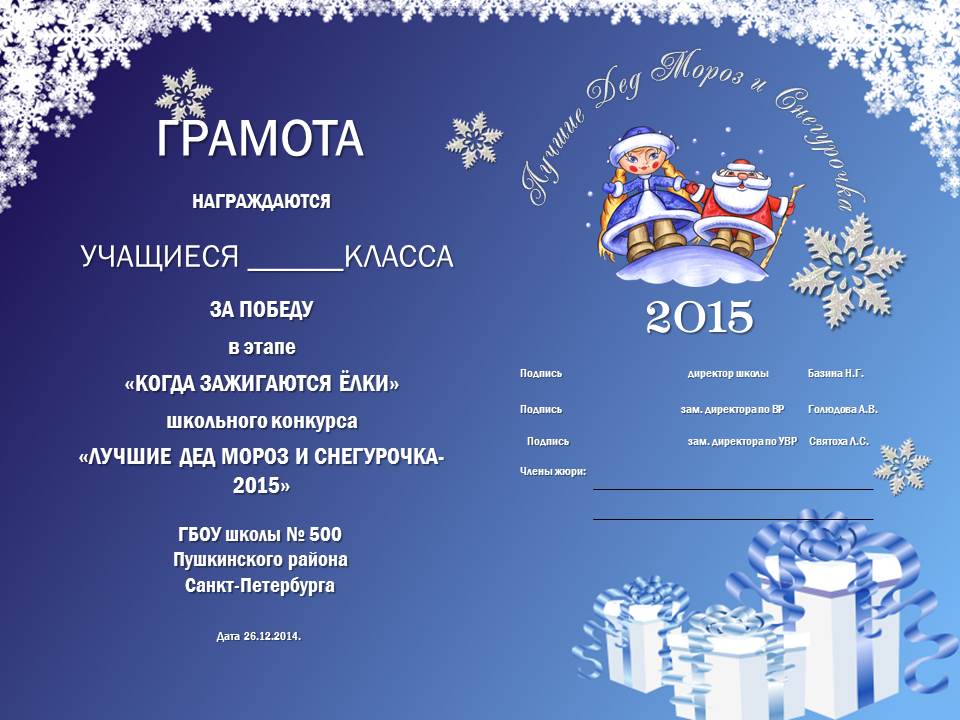 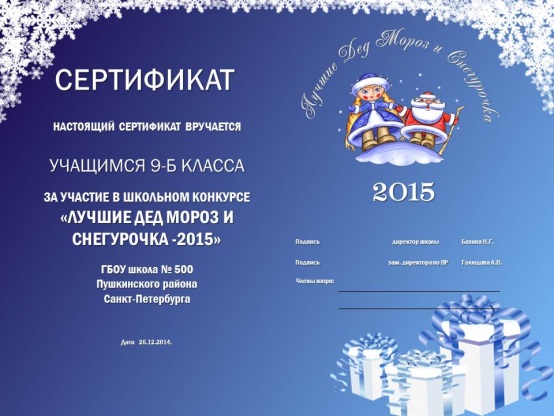 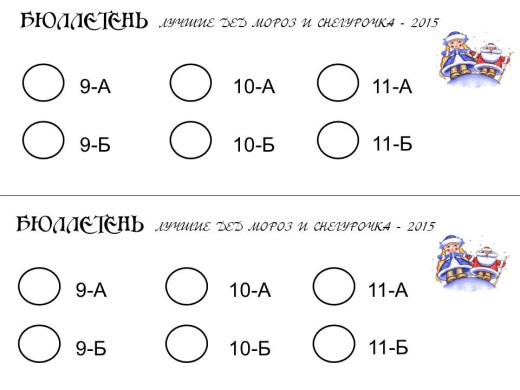 этапы Проекта и сроки
Технологии Проекта
КТД
Информационные технологии
Творческое проектирование
Интерактивные технологии.
Технологии группового обучения.
Технологии организации самостоятельной работы.
Рефлексивные технологии.
Распределение ролей
классные коллективы 
(1-4 классы)
классные коллективы 
(5-8 классы)
классные коллективы 
(9-11 классы)
мастер-классы
фестиваль мультфильмов
все этапы
зрители
эксперты
участники эксперты
участники
организаторы
эксперты
События и мероприятия основного этапа
Подготовительный этап:
организационная встреча участников конкурса (7 декабря);
создание плаката, представляющего кандидатов от класса (срок сдачи 11 декабря);
создание мультипликационного фильма на тему «Что такое Новый год?» (срок сдачи – 18-19 декабря);
подготовка новогоднего мастер-класса (выбор направления; подготовка материалов; проведение рекламной акции среди  5-8 классов, с целью привлечения участников; определение дня для проведения мастер-класса в результате жеребьевки).
События и мероприятия основного этапа
Предвыборная гонка
Плакаты вывешиваются в холле школы.
Мультипликационные фильмы представляются на новогоднем кинофестивале анимационных фильмов (эксперты - ученики начальной школы).
Новогодний мастер-класс (оценка мастер-класса производится экспертной группой из представителей администрации, участников конкурса (1 человек от класса) и участников мастер-класса).
Спортивное состязание среди кандидатов и их команд .
Оценка результатов этапа «предвыборная гонка»
В ходе предвыборной гонки участники зарабатывают баллы за каждый этап.
 Баллы переводятся в голоса избирателей по окончании основного голосования.
ТРЕБОВАНИЯ К ПЛАКАТУ
фото кандидатов
их положительные стороны и направления работы по сравнению с другими кандидатами (без перехода на личности)
лучшие черты характера
эстетичность
отсутствие агрессивности 
формат А3 

Плакат сдаётся на бумажном носителе и в электронном виде.
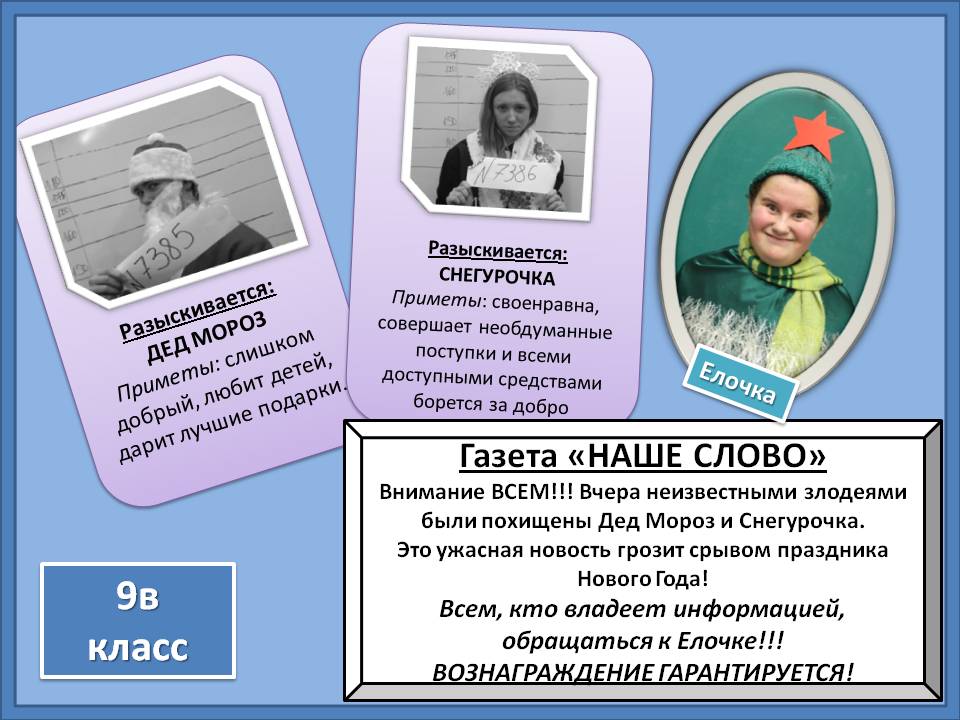 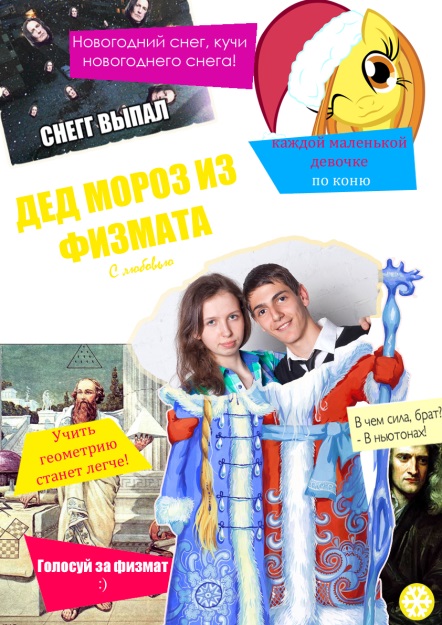 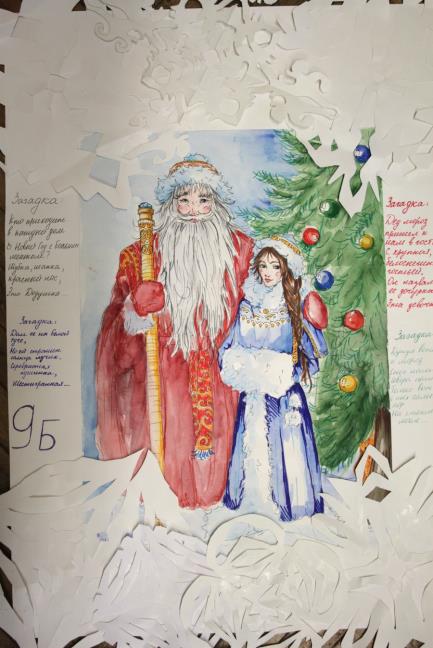 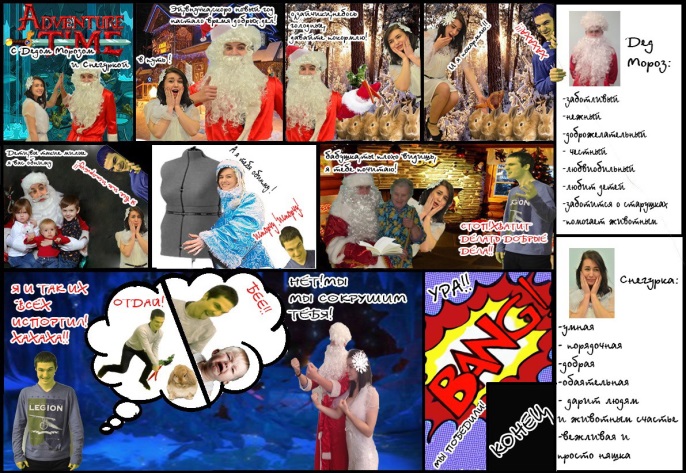 МУЛЬТФЕСТИВАЛЬ
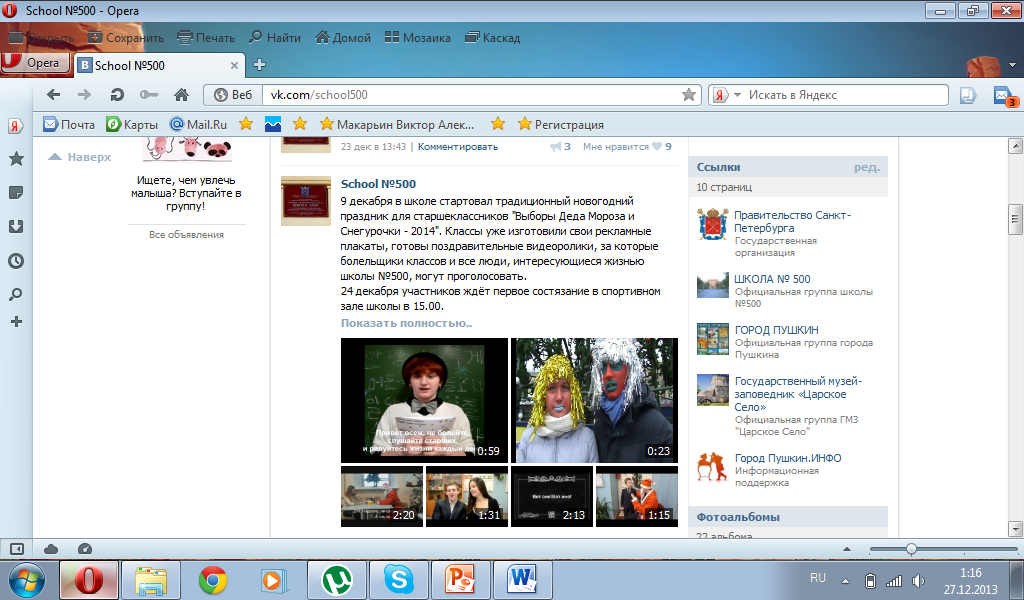 ТРЕБОВАНИЯ К МУЛЬТФИЛЬМУ: 
соответствие теме;
продолжительность – до 5 мин.; 
эстетичность;
отсутствие агрессивности и ненормативной лексики;
техника исполнения продукта любая, главное, чтобы мультфильм вызывал положительные эмоции и соответствовал возрастной группе (ученики начальной школы).
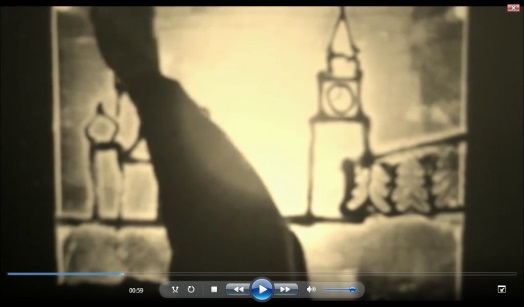 Первый этап оценки продукта происходит экспертной группой.
 Продукты, прошедшие экспертизу, допускаются ко второму этапу (участие в фестивале)
СПОРТИВНЫЙ ЭТАП
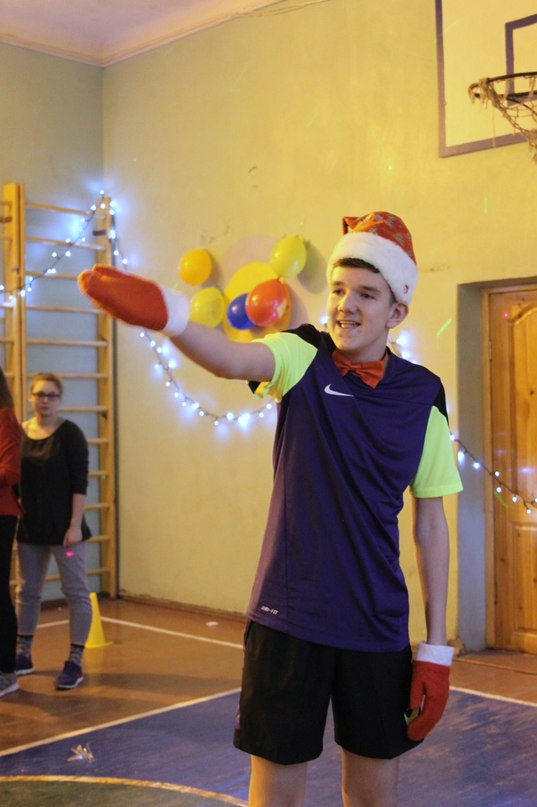 Спортивное состязание среди кандидатов и их команд проводится в спортивном зале.
Специальной подготовки не требуется.
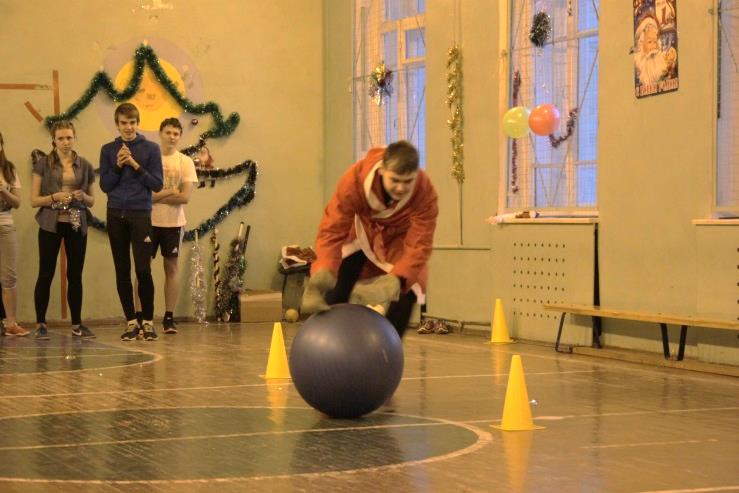 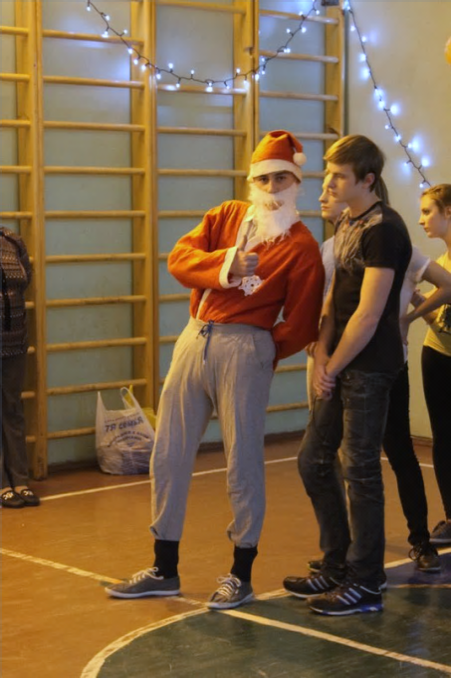 ТРЕБОВАНИЯ К КОМАНДЕ:
 команда состоит из 6 человек (три девушки и трое юношей), включая кандидатов.
Обязательное условие: наличие костюмов у кандидатов.
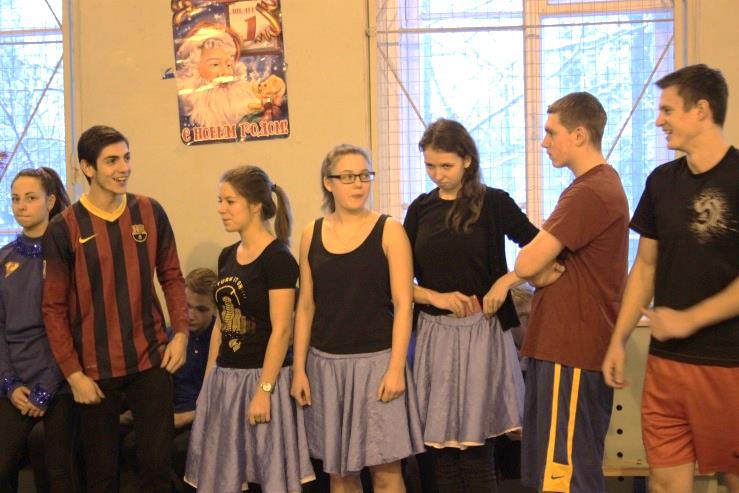 ТРЕБОВАНИЯ 
К МАСТЕР-КЛАССУ: 
идея
организация
массовость
эстетичность
востребованность продукта.
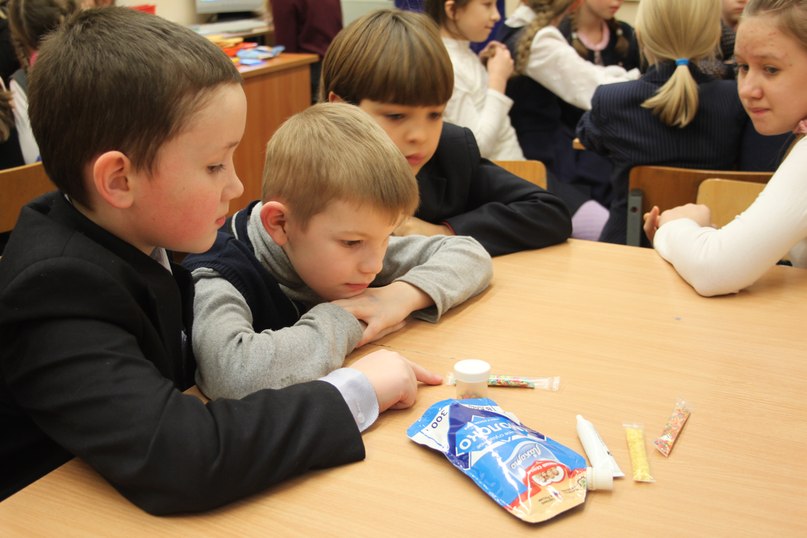 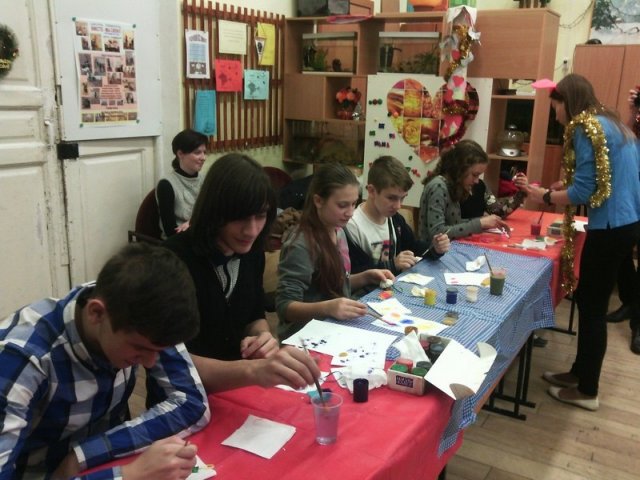 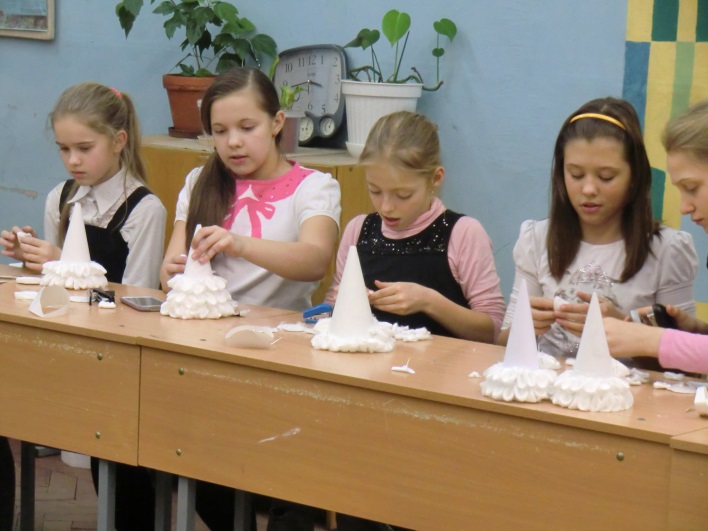 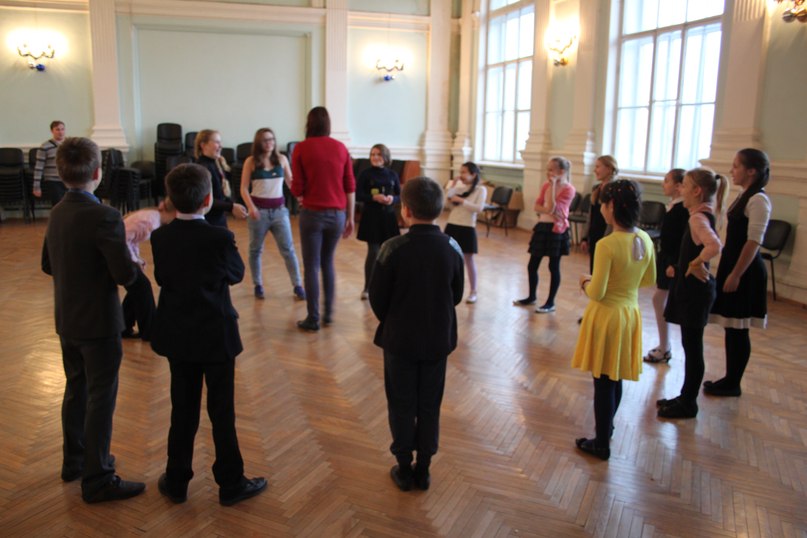 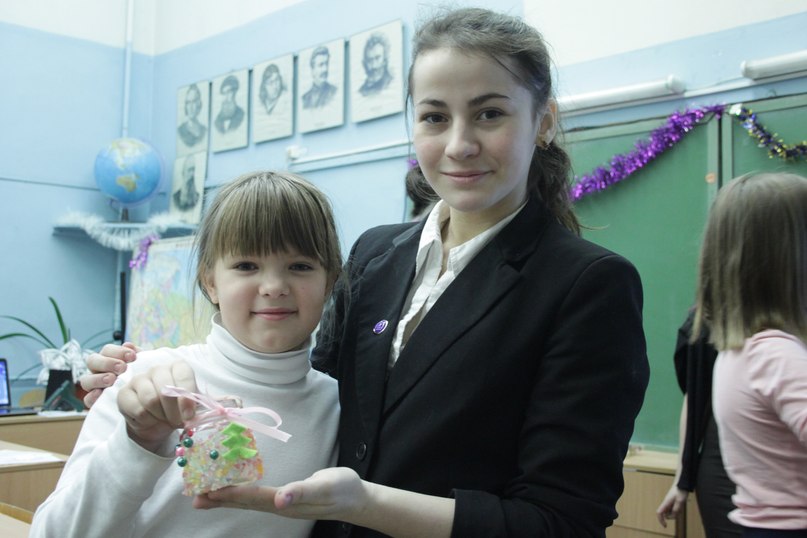 События и мероприятия основного этапа
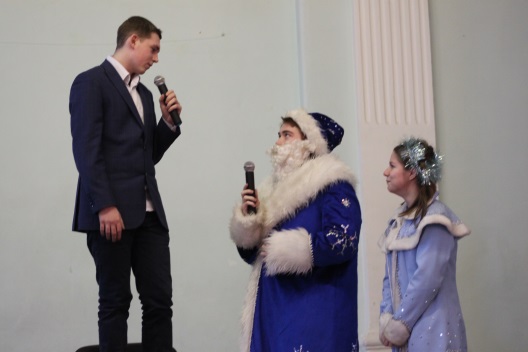 Выборы
Представление творческого домашнего задания. 
Голосование (можно отдать свой «голос» за любой класс, кроме своего). 
Подсчет голосов. Определение «Лучших Деда Мороза и Снегурочки».
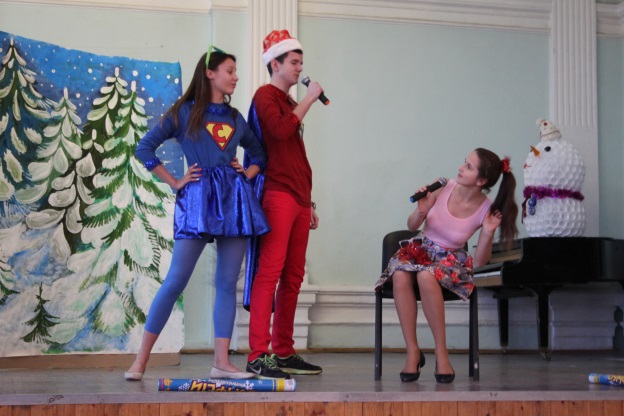 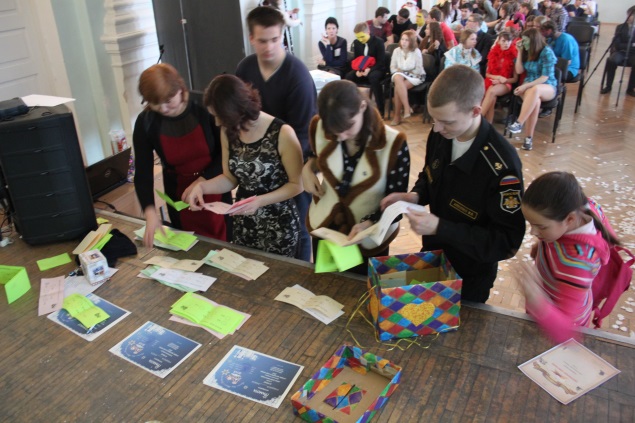 Подведение итогов
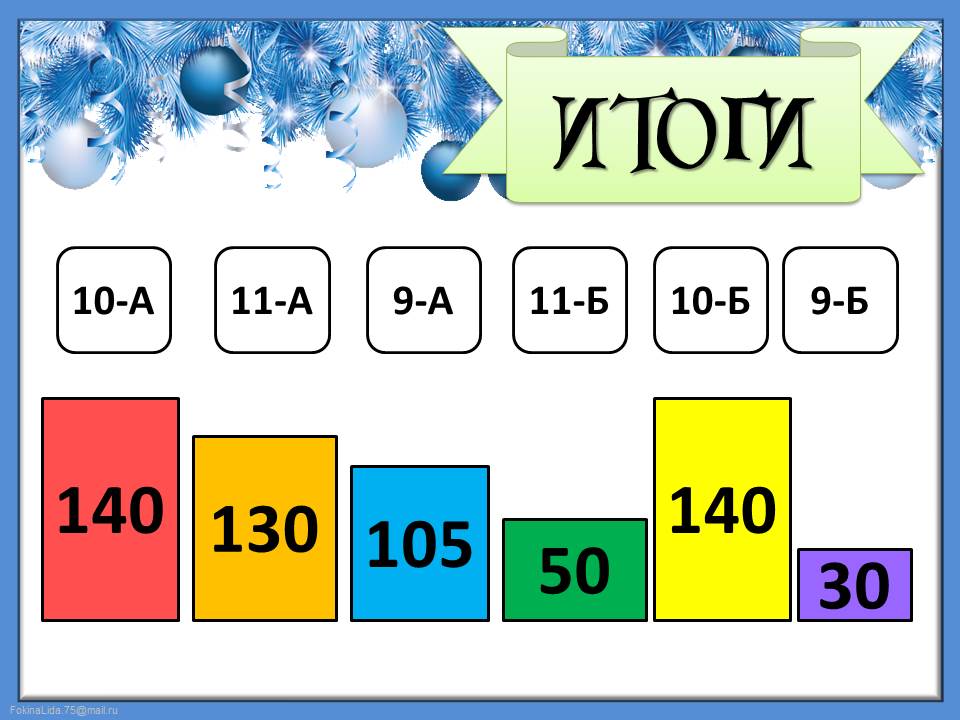 Подсчет голосов (производится специальной комиссией).
Суммируются баллы всех этапов.
Определяются победители.
 По итогам голосования участники получают грамоты и сертификаты.
 Победителям вручается кубок.
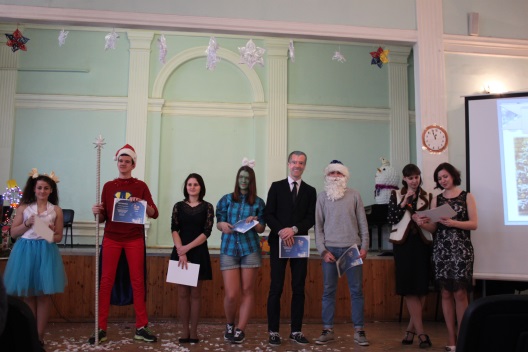 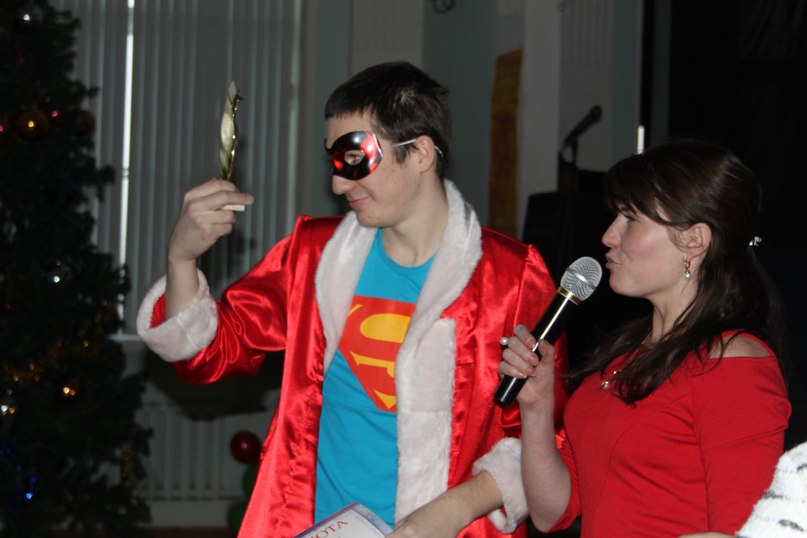 Миссия победителей
Победители конкурса участвуют в проведении новогодних праздников для начальной и средней школы
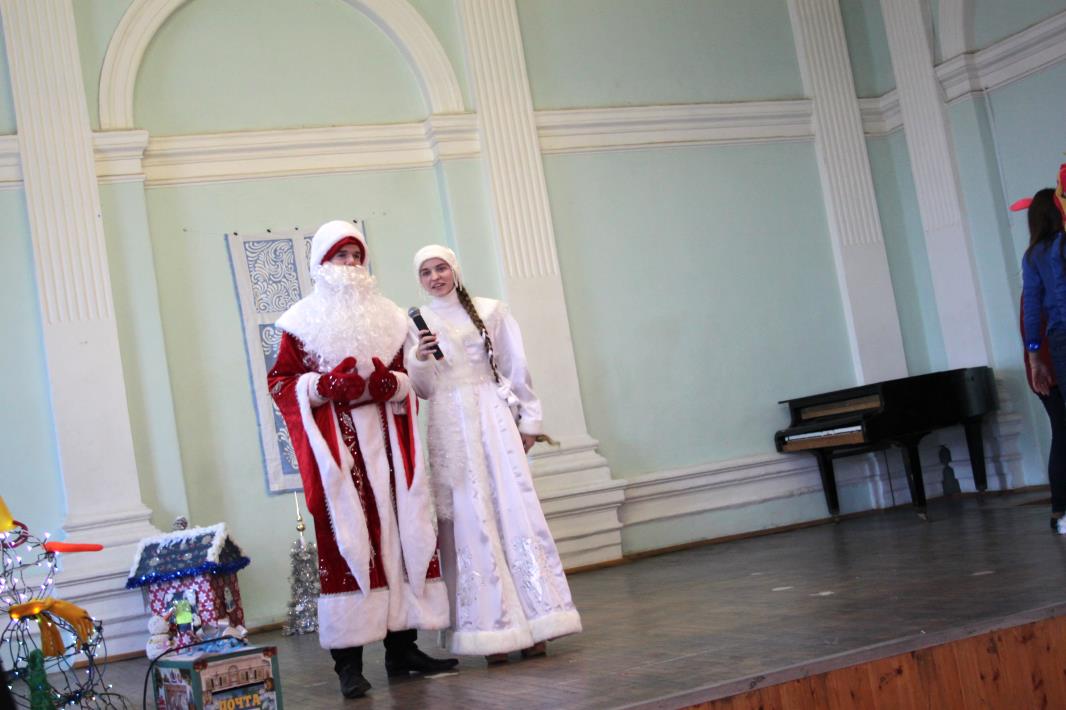 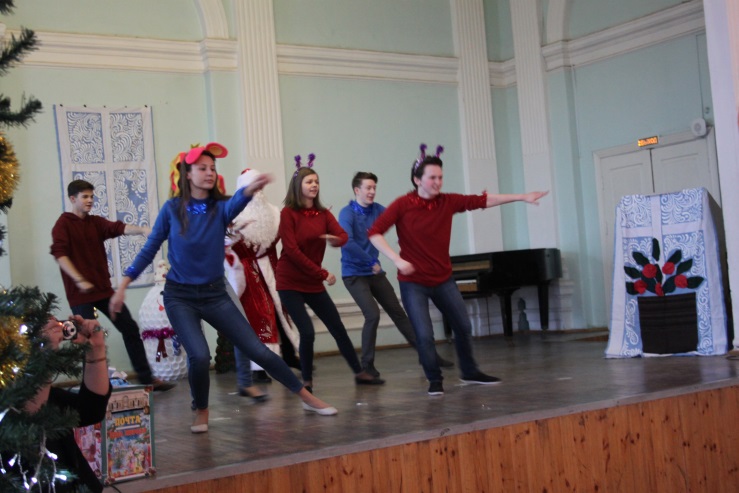 Достигаемые эффекты
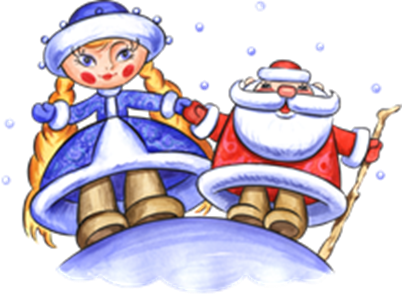 Досуг учащихся
Развитие творческого потенциала 
учащихся
Положительные 
поведенческие стратегии
Активизация общественной деятельности школьников
Большой охват детей, сплочение классных коллективов
Развитие информационных компетентностей учащихся
Развитие критического мышления
Социальное и творческое саморазвитие детей
Спасибо за внимание
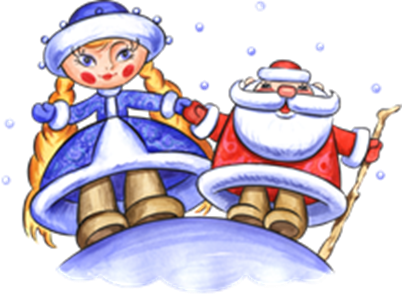